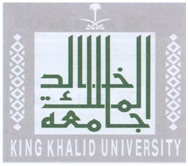 Urinary Problems 
in Obstetrics and Gynaecology
Dr. Mona A. Almushait
Dean, Girl’s Centre
Associate Professor & Consultant
Obstetrics and Gynaecology
College of Medicine   
King Khalid University
Common Disorders of Bladder Dysfunction
The common symptoms of bladder dysfunction:
Urinary incontinence
Frequency of micturition
Dysuria
Urinary retention
Anatomy and Physiology of the Lower Urinary Tract
The urethra is a muscular tube, 3–4 cm in length, lineal proximally with transmittal epithelium and distally with stratified squamous epithelium.

It is surrounded mainly by smooth muscle.

It transports urine stored from the bladder to an opening outside the body.
Continence Control 
The normal bladder holds urine because the intraurethral pressure exceeds the intravesical pressure.
I. Incontinence of Urine 
Is the involuntary loss of urine that is objectively  demonstrable and is a social or hygienic problem.

True incontinence			
Stress incontinence	
Urge incontinence 
Mixed urge & stress incontinence
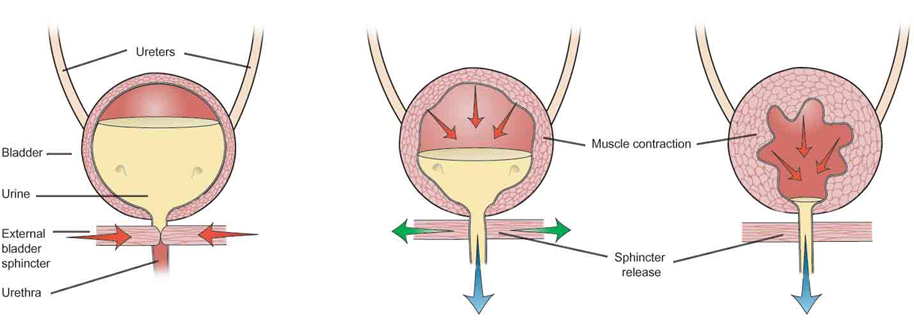 Incontinence of Urine
True Incontinence
Continuous loss of urine through the vagina
Associated with fistula formation
2. Stress Incontinence
Involuntary loss of urine 
Pelvic floor weakness
Detrusor instability
3.	Urge Incontinence
Sudden detrusor contraction
Uncontrolled loss of urine
Idiopathic detrusor instability
Urinary infection
Obstructive uropathy
Diabetes
Neurological disease
4.	Mixed Urge and  Stress Incontinence
Urge incontinence and stress incontinence
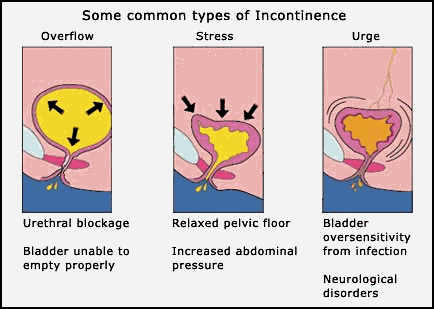 II.	Urinary Frequency
Urinary frequency is an insuppressible desire to void more than seven times a day or more than once a night.
Causes:
UTI
Pregnancy
Diabetes


Pelvic masses
Renal failure
Excess fluid intake
Anxiety
III.	Dysuria
Local urethral infection or trauma causes burning or scaldingduring micturition
Suprapubic pain
Urethritis, vaginitis, vaginal infection
IV. Urinary Retention and Outflow Obstruction
After vaginal delivery and episiotomy
Following operative delivery
Posterior colpoperineorrhaphy
Menopausal women
Retroverted uterus (pregnancy)
Inflammatory lesions of the vulva
Untreated over–distention of the bladder(following delivery), neuropathy or malignancy
Diagnosis
History
Cystoscopy 
Intravenous urogram
Urinary analysis and culture
Cystoscopy
Urinalysis & Culture
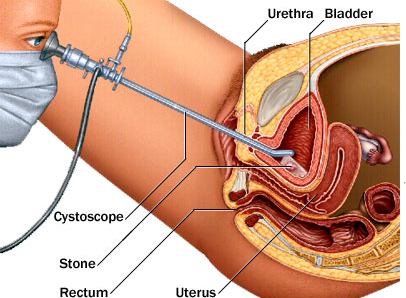 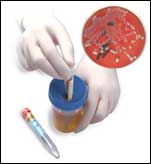 Stress Urinary Incontinence
SUI is involuntary leakage of urine in response to physical exertion, sneezing or coughing.
   Pathophysiology of SUI 
 A. Urethral hypermobility due to vaginal wall relaxation, displacing the bladder neck and proximal urethra downward.

This lead to increased intra–abdominal pressure from coughing, sneezing or physical exertion.
The normal urethral resistance is overcome by this increased bladder pressure and leakage of urine results.
B. Intrinsic sphincter deficiency
Diagnostic Test
SUI is present if short spurts of urine escape simultaneously with each cough.
Urethroscopy
Cystometrogram
Urethral pressure measurements
Uroflowmetry
Voiding cystourethrogram
Ultrasonography
Uroflowmetry
Cystometrogram
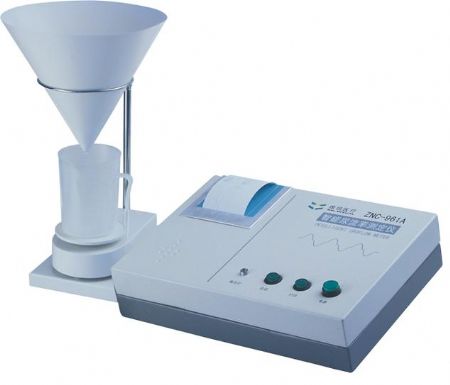 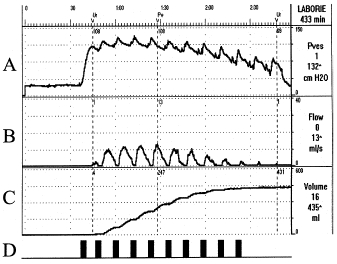 Physical Therapy
Pelvic floor muscle exercises
Medical Treatment
α-adrenergic–stimulants Phenylpropanolamine and Pseudolphedrine
Intravaginal Devices
Pessaries to elevate and support the bladder neck and urethra
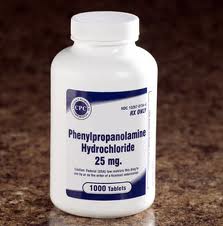 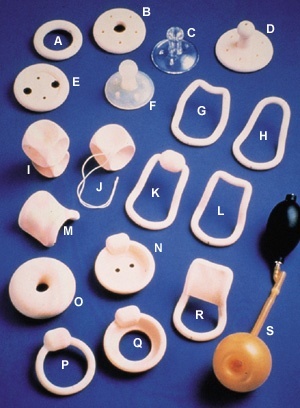 Surgical Therapy
Surgery is the most commonly employed treatment for SUI.
The aim of all surgical procedures is to correct the pelvic relaxation defect and to stabilize and restore the normal supports of the urethra.
The approach may be vaginal, abdominal or combined abdominovaginal.
Abdominal APPROACH → 
(Marshall–Marchetti–KrantzProcedure) 
    or (Burch Procedure)
	   (Burch Colposuspension)
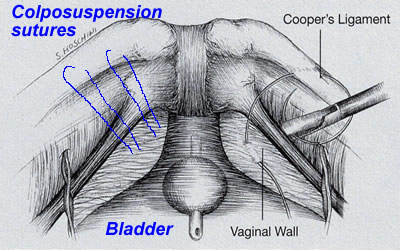 [Speaker Notes: is defined as the]
Vaginal APPROACH
Suburethral sling procedures
Modified sling procedures 
	(Tension free vaginal tape (TVT)
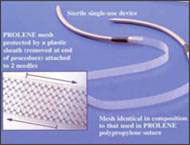 Tension free vaginal tape Procedure
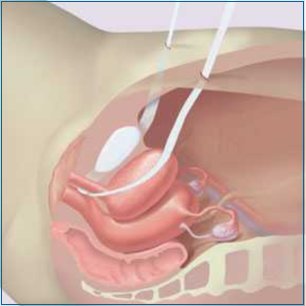 Detrusor Instability
Detrusor instability is characterized by uncontrolled contraction of the bladder wall (detrusor muscle) producing urgency and sometimes leakage (urge incontinence). 
Involuntary detrusor contractions cause urgency and urge incontinence, often with frequency and nocturia.
Detrusor over activity is the second commonest cause of female urinary incontinence behind stress incontinence.

Risk factors include multiple sclerosis and stroke but most cases have no specific cause.
Symptoms
Frequency of micturition 
Nocturia
Abdominal discomfort 
Urge incontinence
Investigations
Mid-stream urine M,C and S; to rule out urinary tract infection.
Investigations to consider differential diagnosis, e.g. renal function, electrolytes, fasting glucose.
Urodynamic studies show involuntary contraction of bladder during filling.
Depending on the presentation, ultrasound of the renal tract and cystoscopy may be required. 

Management
Pelvic floor exercises and bladder training
Drugs
Anticholinergics, e.g. oxybutynin, propiverine, tolterodine, trospium chloride, have a direct relaxant effect on urinary smooth muscle.
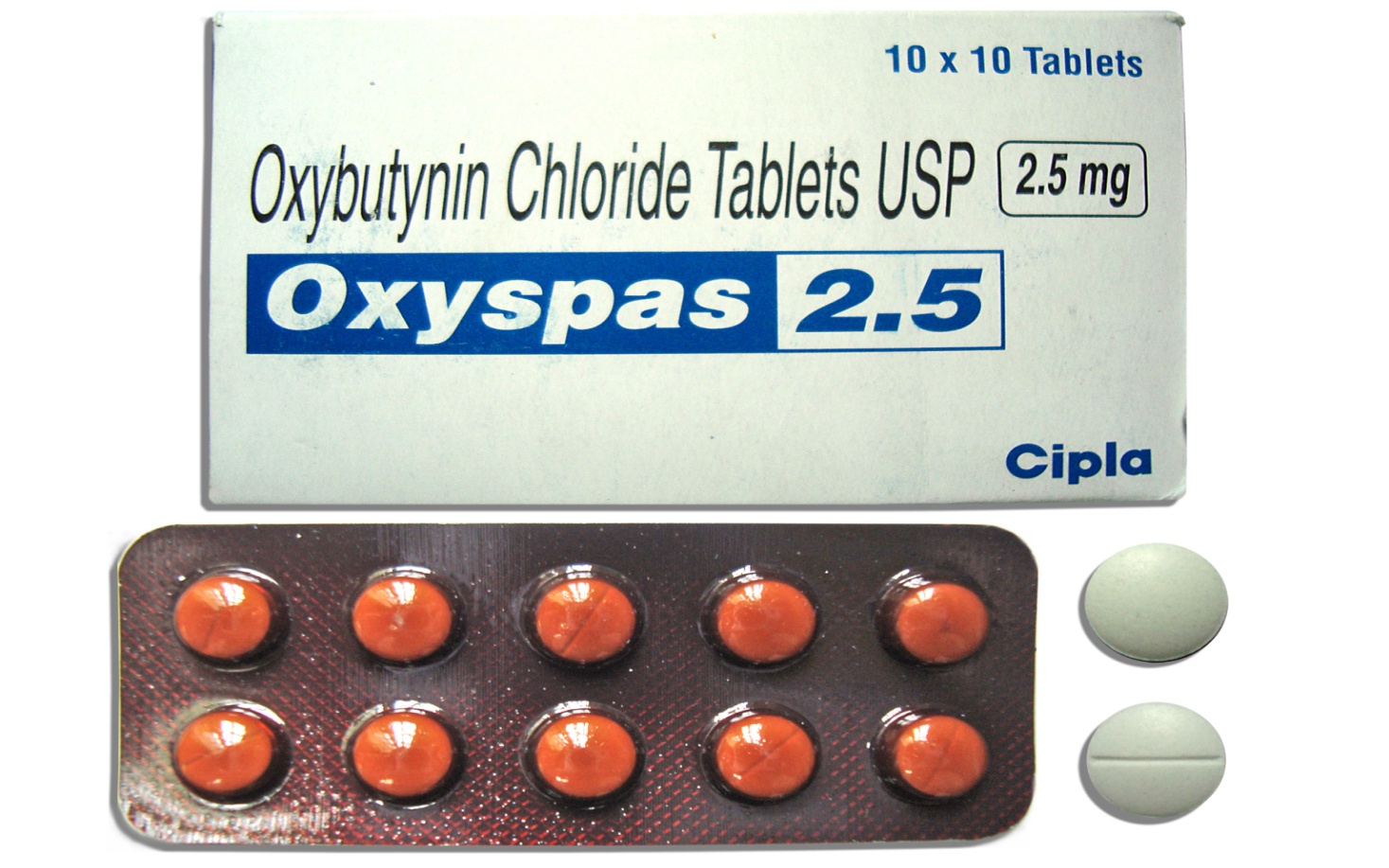 Surgery
Surgery is only indicated for intractable and severe detrusor over activity. 

The most common procedure is an ileocystoplasty, in which the bladder is opened and a patch of ileum sutured into the bladder like a patch.
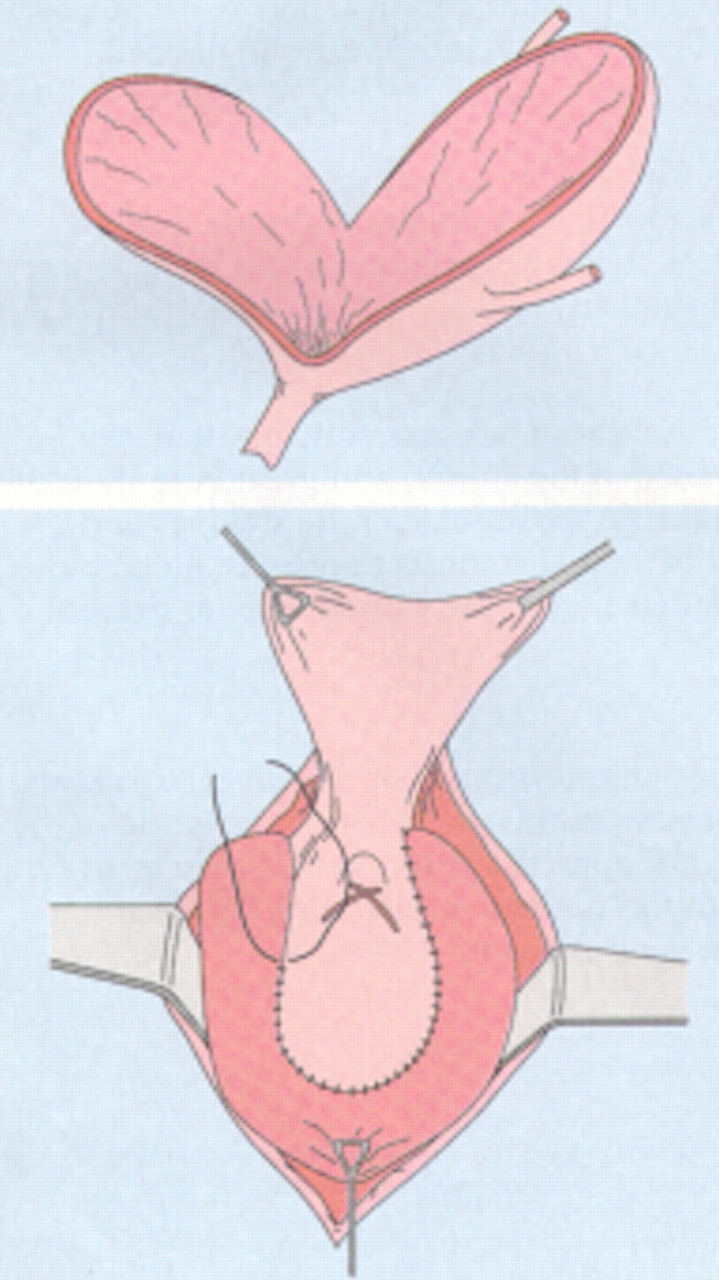 Urge Urinary Incontinence and Overactive Bladder
Urge urinary incontinence (UUI) is defined as the involuntary leakage of urine accompanied by or immediately preceded by urgency.

Overactive bladder (OAB), is defined as urgency, with or without urge incontinence, usually with frequency, and nocturia.
Treatment 
Behavioral modification
Pharmacologic and physical intervention 
 Reducing fluid intake
Avoiding liquids during the evening hours
Kegel exercises
Antimuscarinics, or Anticholinergics
	e.g. 	− Oxybutynin chloride
	        	− Tolterodine


Functional Electrical Stimulation
	(contractions of the pelvic floor and periurethral skeletal muscles)
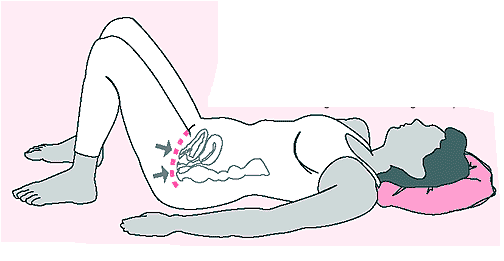 Kegel exercises
[Speaker Notes: is defined as the]
Overflow Incontinence
Urinary retention and overflow incontinence may result from detrusor areflexia or hypotonic bladder.
Urinary Fistula
Operative deliveries (forceps)
Pelvic surgery
IV radiation
Post abdominal or vaginal hysterectomy
Vesicovaginal fistula
Uterovaginal fistula
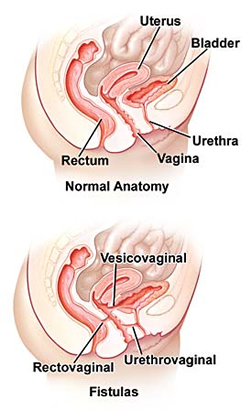 [Speaker Notes: is defined as the]
Diagnosis 
Painless and continuous vaginal leakage of urine soon after pelvic surgery.
Instillation of methylene blue dye into the bladder.

Treatment 
Fistula repair in obstetric immediately  on detection and for postsurgical fistula, to wait some weeks to allow the inflammation to settle.
Vaginal view of vesicovaginal fistula
Cystoscopic view of vesicovaginal fistula
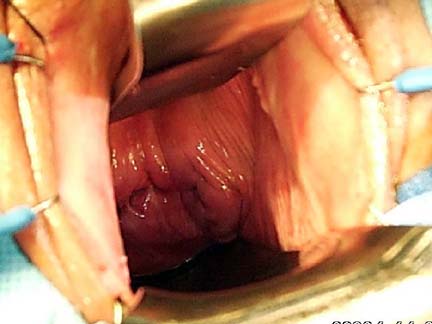 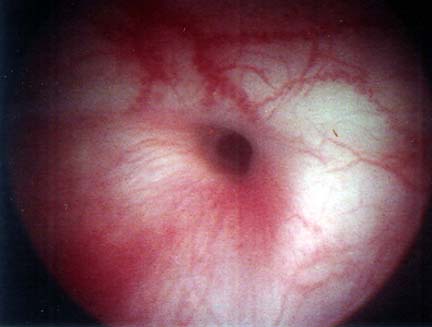 Cystogram of vesicovaginal fistula. Note the contrast extravasating from the bladder into the vaginal canal
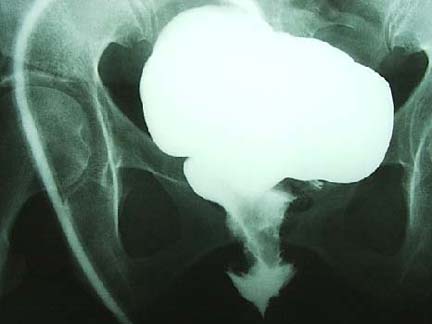 Urinary Tract Infection (UTI)
UTI is one of the most frequently diagnosed infectious diseases in medical practice.
95% of UTIs are symptomatic.
Bacteriuria means the presence of bacteria in the urine.
Bacterial colony count of 105 or more/milliliter of urine.
Asymptomatic bacteriuria is significant bacteriuria with or without pyria in a patient without symptoms of UTI.
Pyelonephritis is a bacterial infection of the renal–parenchyma and the renal pelvicaliceal system.

Acute pyelonephritis is commonly associated with chills and fever, flank pain, costovertebral tenderness, urinary frequency, urgency and dysuria.

Cystitis is an inflammation of the urinary bladder. Patients with cystitis usually have symptoms of lower urinary tract irritation (dysuria, frequency, urgency, suprapubic discomfort, hematuria).

Recurrent UTI is diagnosed when two UTIs occur within 6 months or 3 or more occur during a single year.
Pathogenesis 
Bacteria may gain entry to the urinary tract by four pathways:
The ascending route
The descending route
The hematogenous route
The lymphatic route
[Speaker Notes: is defined as the]
Risk Factors for Urinary Tract Infection
Premenopausal 
History of urinary tract infection
Frequent or recent sexual activity
Diaphragm use for contraception
Use of spermicidal agents
Increasing parity
Diabetes mellitus
Obesity
Sickle cell trait
Anatomic congenital abnormalities
Urinary tract calculi
Medical conditions requiring indwelling or repetitive bladder catheterization
Postmenopausal 
Vaginal atrophy
Incomplete bladder emptying
Poor perineal hygiene
Rectocele,   cystocele,
   urethrocele or uterovaginal
    prolapse
Lifetime history of urinary 
    tract infections
Type 1 diabetes mellitus
Investigations 
Urinalysis 
Microscopic examination
Pyuria

Urine Culture and Microbiology
E.coli is the predominant organism in 80% to 85% of patients. 
Klebsiella, Enterobacter, Proteus, Enterococcus, and Staphylococcus species  and group D Streptococcus.
[Speaker Notes: is defined as the]
Three Techniques for Urine Collection:
The midstream clean–catch method
Urethral catheterization
Suprapubic aspiration  
Radiologic Studies
Intravenous pyelography
Computed tomographic urography
Cystography and 
	voiding urethrocystography
Endoscopic Studies
Urethroscopy
Cystoscopy
Renal Function Test 
Urea nitrogen
Serum creatinine
[Speaker Notes: is defined as the]
Management 
Rest and hydration 
Acidification of the urine
     −  Ascorbic acid (500 mg twice daily)
     − Ammonium chloride (12 g/day in divided doses)
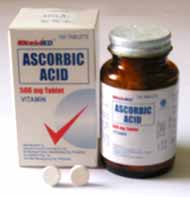 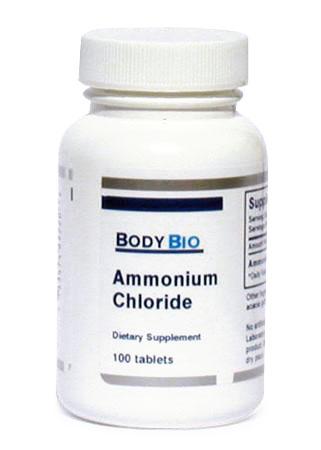 [Speaker Notes: is defined as the]
Urinary analgesics 
  − Phenazo–pyridine hydrochloride
     (Pyridium), 100 mg twice daily 
	for 2 to 3 days

4. Antimicrobial therapy 
     −  Nitrofurantoin 
     −  Cephalosporins (e.g., Keflex, Duricef)
     −	Antibiotics such as ampicillin, tetracycline, and                  trimethoprim–sulfamethoxazole 
	(e.g., Septra, Bactrim)
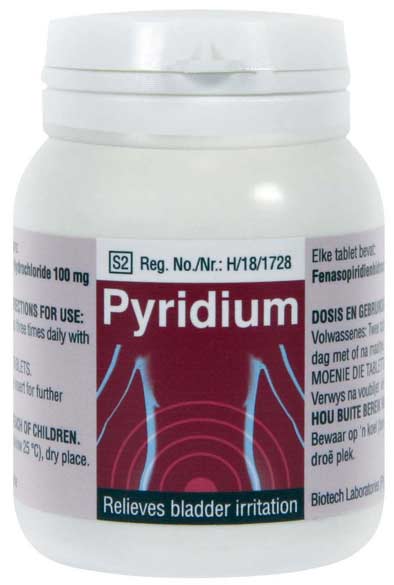 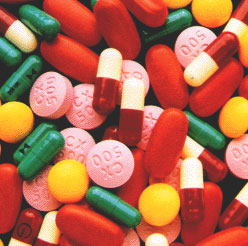 [Speaker Notes: is defined as the]
Common Treatments Regimens for Uncomplicated Cystitis
*Relative cost: 1–4, less to more expensive.
† Resistance among more common uropathogens is increasing.
THANK  YOU !